Paradox včasnej diagnostiky
Tento príspevok je založený na osobnom poznaní autora. Jeho skúsenosti sú autentické. 

Zjednodušenia a zovšeobecnenia vznikli po mnohých mentálnych experimentoch počas vlastnej liečby a na základe početných rozhovorov s chemickými sestrami a bratmi, rodinou, priateľmi 
a zdravotníckymi pracovníkmi.
 
Nemajú za cieľ urážať, ale odhaliť iný aspekt liečby rakoviny.
Venujem všetkým chemickým bratom a sestrám, ktorí sa nedožili.
Milan Krajčovič, september 2022
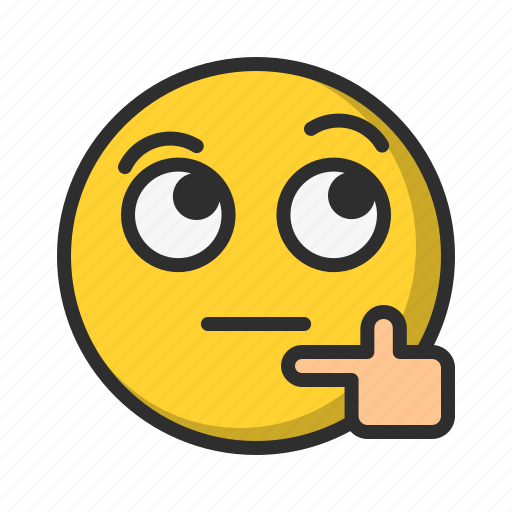 PRED LIEČBOU
[Ja]:		Aké budú následky?
[Doktor]: 	To je individuálne ...
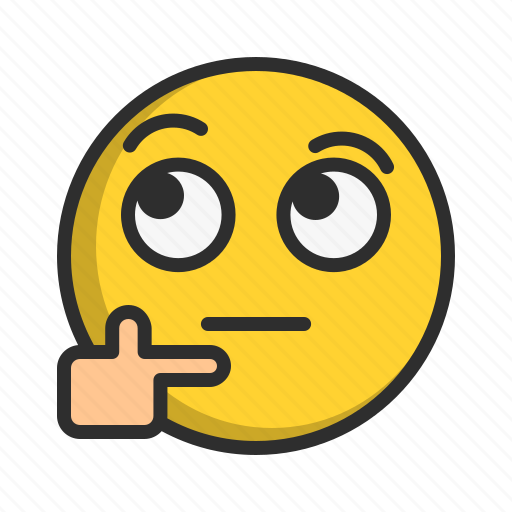 PO LIEČBE
[Ja]:		Prečo mám problém?
[Doktor]: 	To je bežná komplikácia ...
Všetci sa pýtajú
Stará pravda
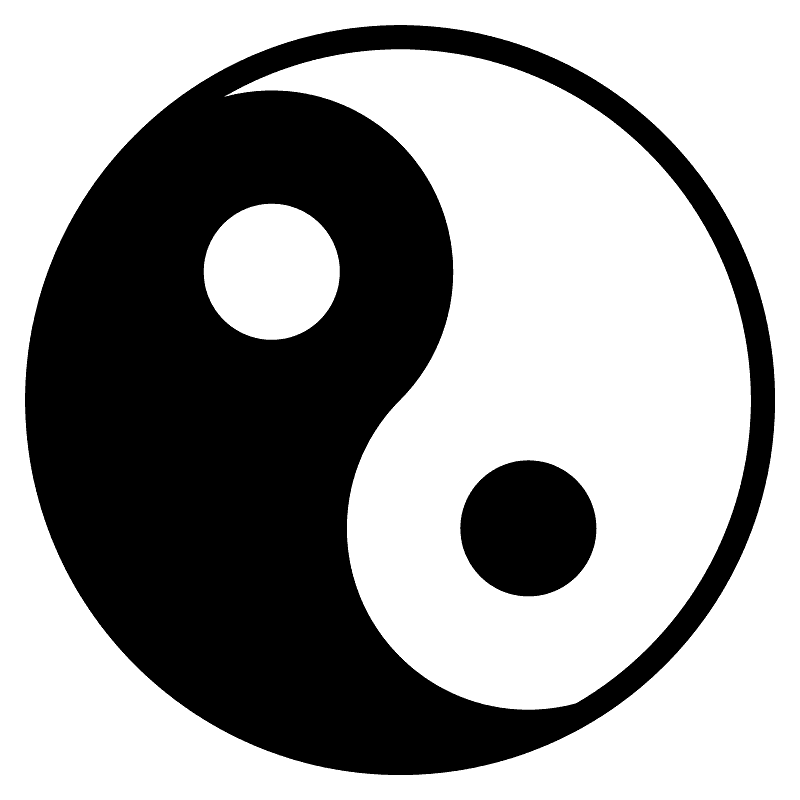 Spoznávaním ešte nespoznaného sa dostávame stále vyššie,
nerozpoznaním už spoznaného chorobne upadáme.

No len ten, kto si v chorobe (prizná), že je chorý, nebude nakoniec chorý!

A tak naozajstný Človek len preto nebýva „chorý“, 
že si v každej svojej 

„chorobe“ vždy prizná, že je chorý,
a tak (sa z toho vylieči) a nebude už chorý!

in Lao c´: Tao Te Ťing, 71., prekl. M. Čarnogurská, Ursa Minor 2021
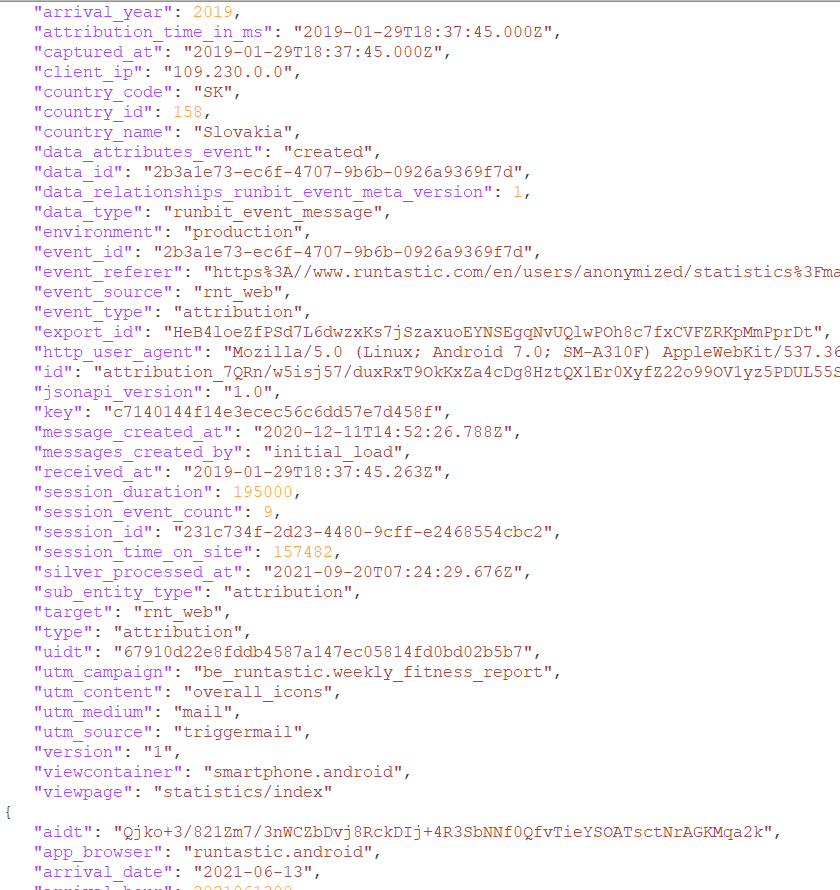 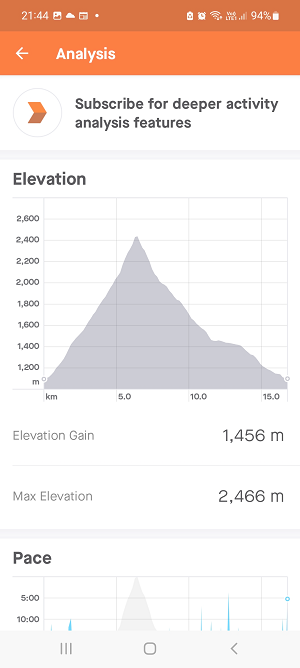 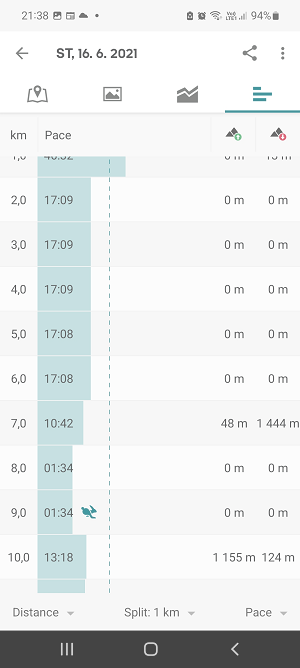 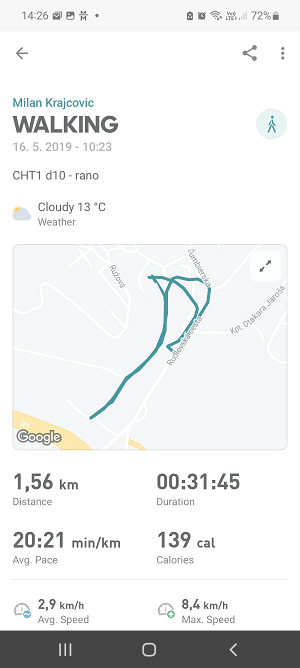 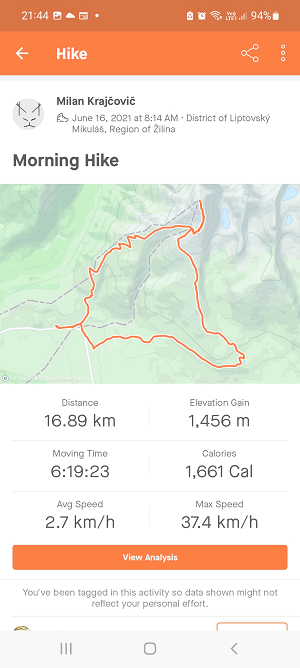 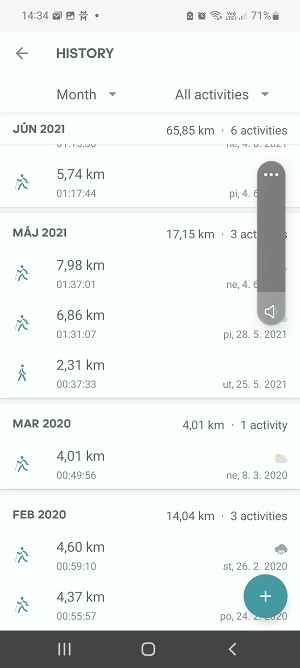 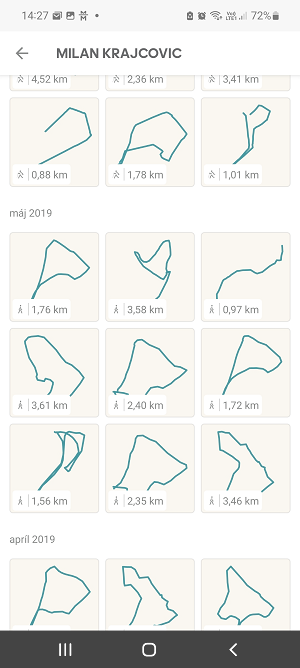 Počas liečby stále športujem
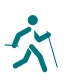 zaznamenával som svoje športové aktivity aj v celom období od začiatku ochorenia, pred i po operácii, počas CHT, a ďalší rok 
možno by sa v nich dali nájsť zaujímavé korelácie
elektronické dáta, štandardný formát
… má niekto záujem?
Ďakujem za každý nový deň
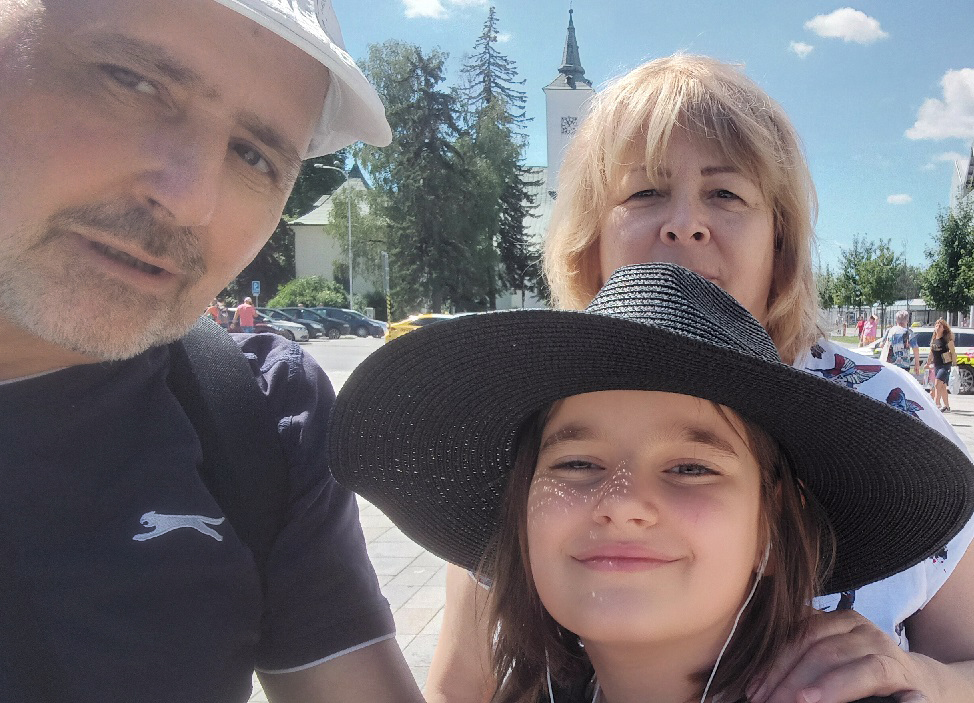 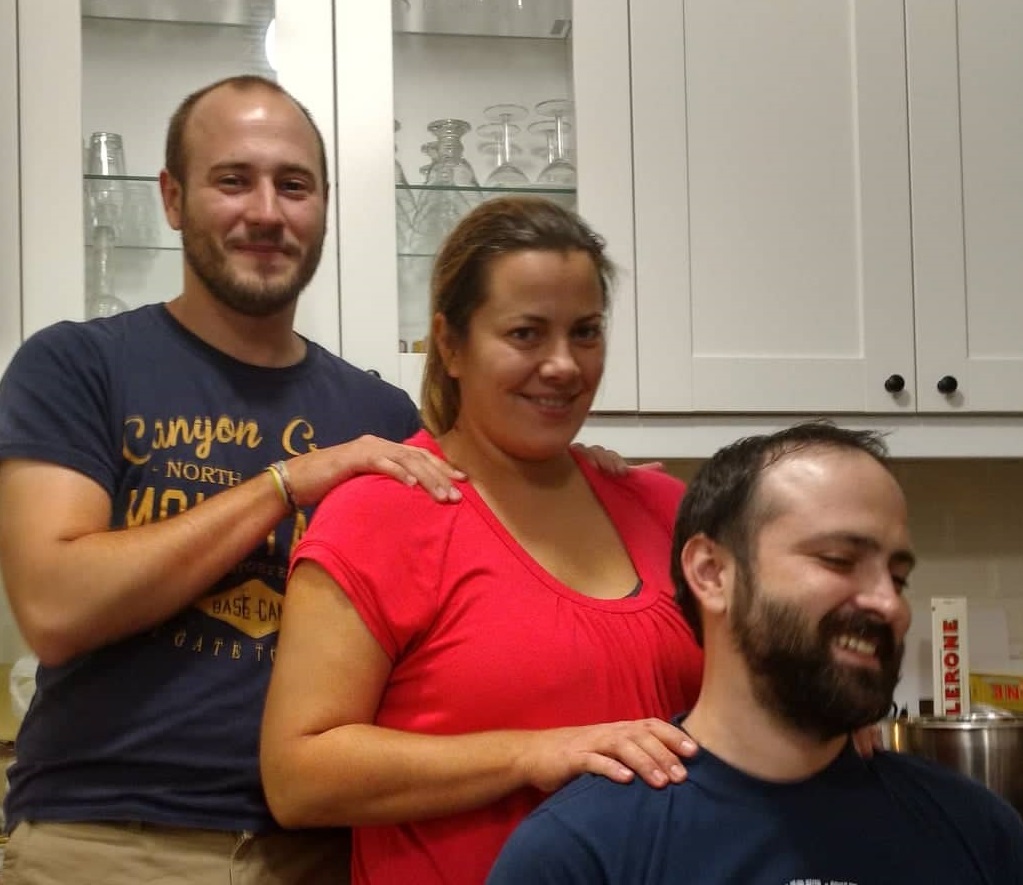 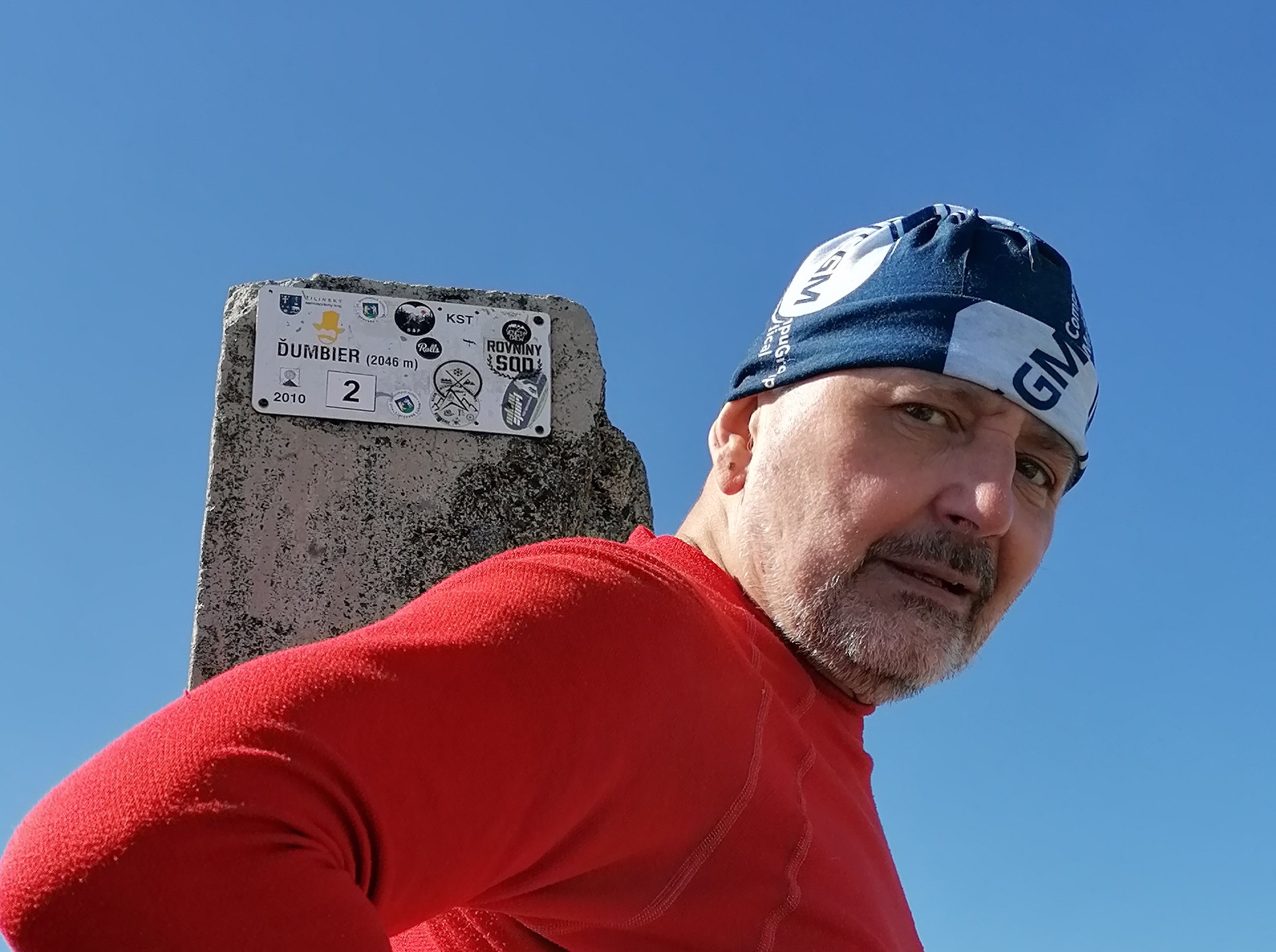 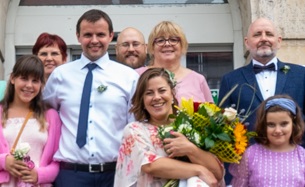 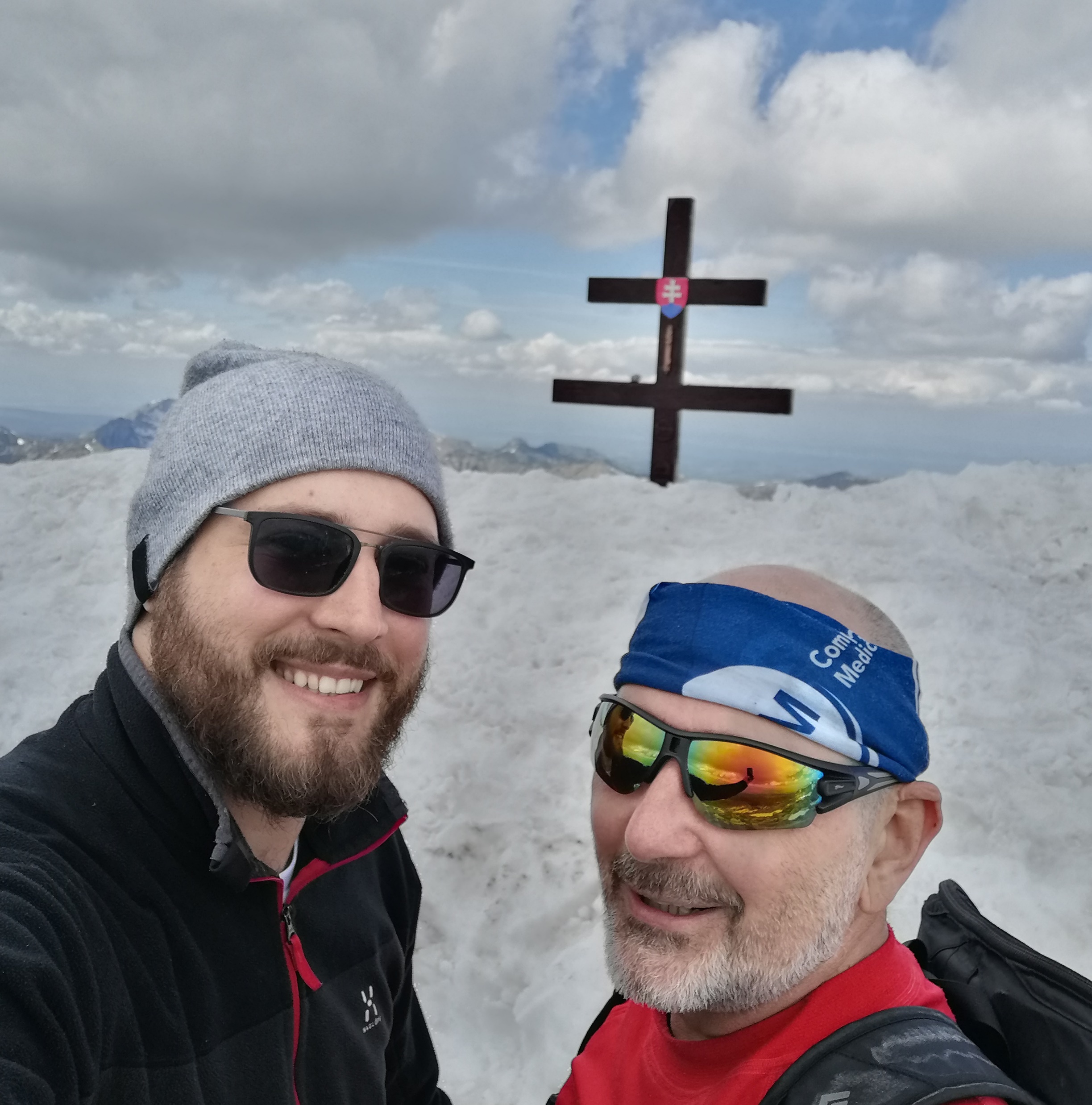 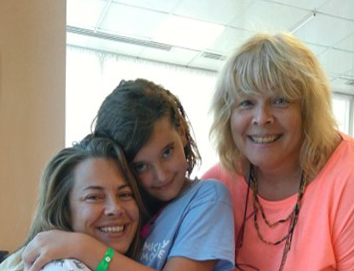 … a za pozornosť.
Nech vás Sila sprevádza!